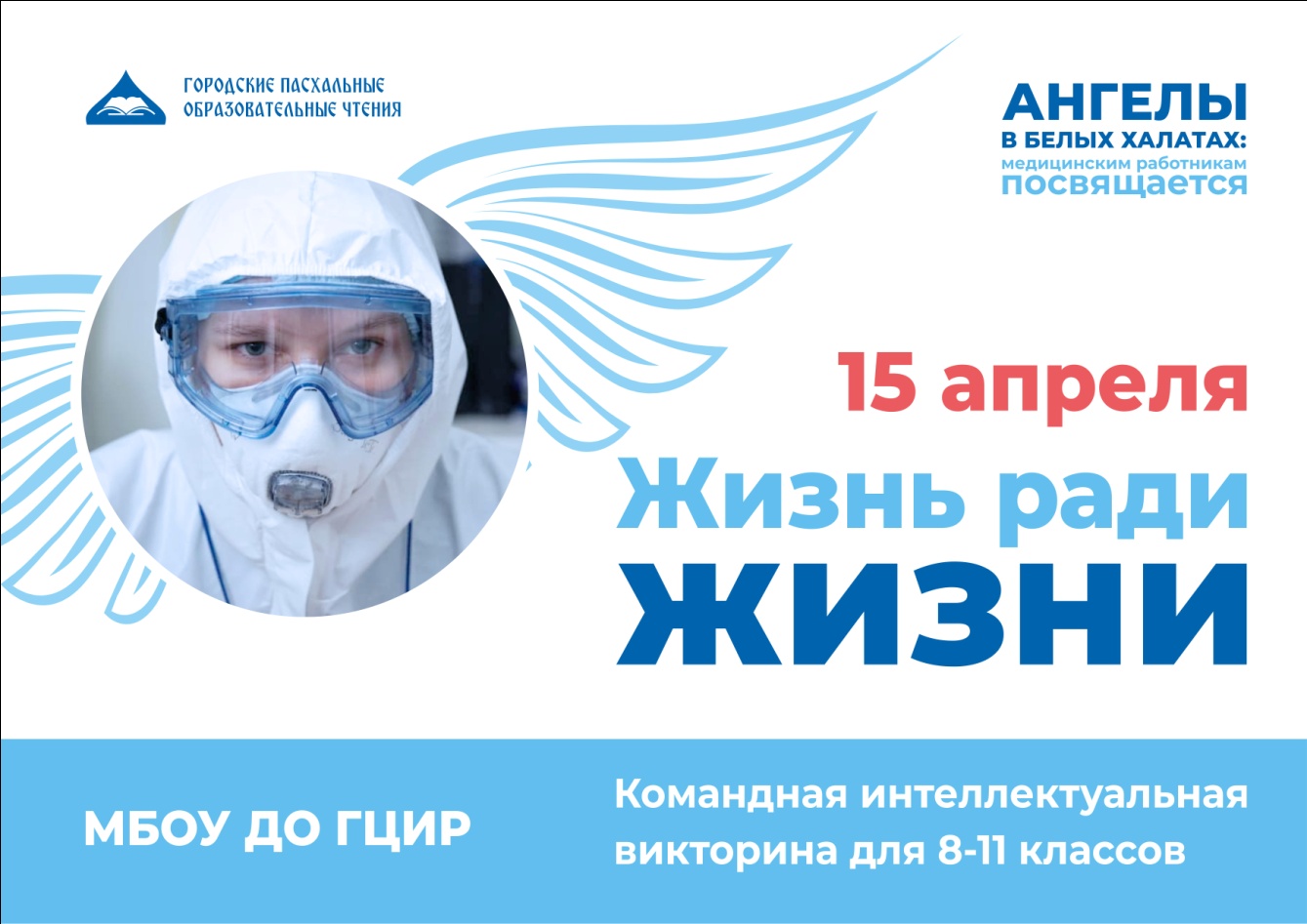 Что?
Где?
Когда?
Вопрос 1
Врач-акушер Джеймс Симпсон 19 января 1847 г. впервые в мире применил эфир для обезболивания родов. Добропорядочным верующим англичанам анестезия при появлении на свет новой жизни казалась ересью, отступлением от веры. Чтобы защититься от обвинений, Симпсон использовал Библию. Он предоставил духовенству старинную гравюру, изображающую, согласно библейским текстам, изъятие ребра одного ЧЕЛОВЕКА для сотворения второго ЧЕЛОВЕКА. Как сказано в Библии, Бог перед этим погрузил первого ЧЕЛОВЕКА в глубокий сон, что можно считать прообразом анестезии. Назовите этих ДВУХ ЛЮДЕЙ.
Вопрос 2
Персидский царь Артаксеркс, воевавший с греками, позвал известного лекаря Гиппократа лечить его солдат. Он сулил баснословную награду, но Гиппократ отказался, мотивируя это тем, что не может лечить врагов Греции. Поступок вполне логичный, но некоторые скептики усматривают в нем серьезное преступление. Какое?
Вопрос 3
В сериале «Доктор Хаус» главный герой – врач Грегори Хаус -  ставит диагнозы для весьма сложных случаев болезни, которые не могут диагностировать другие врачи. Его коллега и друг доктор Уилсон иногда участвует в определении диагноза. По мнению Википедии, прототипом доктора Хауса был другой литературный персонаж, который, согласно книге, также имеет лучшего друга и помощника доктора. Случайно или нет, но первые буквы фамилий персонажей сериала и персонажей книги совпадают.  Назовите фамилии двух литературных персонажей – прототипов героев сериала.
Вопрос 4
Первоначально некоторые люди не доверяли одной медицинской процедуре, а точнее способу борьбы с болезнями. Люди верили, что из-за НЕЕ человечество обратится в минотавров – полулюдей, полубыков. Возникновение этого суеверия неслучайно, т.к. само название этой процедуры переводе с латинского означает «корова». Назовите эту процедуру точным названием латинского происхождения.
Вопрос 5
Сюжет одного советского фильма строится на происшествии, которое по ошибке произошло с главным героем в заграничной туристической поездке и в результате которого герой получает травму. Сам герой неоднократно описывает это происшествие всего восемью словами, половина из которых – глаголы. Однако само это описание включает в себя и протокол происшествия, и врачебный диагноз, и даже описание врачебной помощи, которая была оказана герою. Назовите фильм.
Вопрос 6
Средневековый персидский философ и врач Абу Али ибн Сина, или Авиценна, называл Её сторожевым псом организма. А солист российской группы «Чайф» связал Её с событиями футбольного матча, произошедшего 21 июня 1998 года в Париже. Назовите Её.
Вопрос 7
Руководство Лос-Анджелеского отделения одного престижного медицинского центра провело конкурс, в ходе которого врачи должны были попытаться сделать кое-что, напрямую не связанное с медицинской деятельностью, но в то же время является частью работы любого врача. Победителя конкурса ждал ужин на двоих в дорогом ресторане, однако справиться с заданием никому из конкурсантов не удалось. Конкурс был проведен в рамках специальной программы по посещению врачами особых курсов. Основная цель данной программы – борьба с одной врачебной особенностью? С какой именно?
Вопрос 8
В 1767 году судовой врач экспедиции Уоллиса на Таити СДЕЛАЛ ЧТО-ТО, что произвело на стоявшую вокруг него толпу туземцев непередаваемое впечатление. Как пишут очевидцы, «некоторое время никто не шевелился и все молчали в изумлении, которое не могло быть большим, если бы они увидели, что от тела нашего спутника отделилась рука или нога». В одном известном советском фильме Леонида Гайдая одна из героинь ДЕЛАЕТ то же самое со словами: «И меня вылечат!» Назовите, ЧТО СДЕЛАЛИ судовой врач и героиня фильма.
Вопрос 9
ЭТО УСТРОЙСТВО считается изобретением XX в, хотя основные принципы его разработал еще средневековый персидский врач и философ Авиценна. Считается, что он умел определять диагноз больного по сердцебиению.  Но если основная цель Авиценны была помощь больным, и пользовался он при этом лишь собственной рукой, то сейчас в комплексе оборудования для ЭТОГО — и компьютеры, и осциллографы, и много чего еще, и цели при этом ставятся далеко не медицинские. Итак, как ЭТО называется в наши дни?
Вопрос 10
На одном памятнике, созданном скульптором Беспаловым, из пасти собаки течет струйка фонтана. В честь кого названа улица, на которой стоит этот памятник?